The Mandates of 
Nigerian Communications Commission
Prof. Garba Umar Danbatta, FNSE  (Executive Vice Chairman/ Chief Executive Officer) Nigerian Communications Commission22nd January 2016
Presentation Outline
Introduction
Enabling laws
Mandates of Nigerian Communications Commission 
Structure of the Nigerian Communications Commission 
Implementation approach and methodology
Scorecards
Challenges and possible solutions 
Conclusion
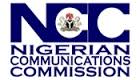 2
Introduction
The Nigerian Communications Commission (NCC) was established by Decree no. 75  of November 1992.

After the inauguration of the first Board, the Commission commenced operations in 1993, however,  Market liberalization commenced fully in the year 2000.
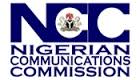 3
Enabling Laws
Nigerian Communications Commission (NCC)
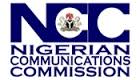 Enabling Laws
The laws that guide and enable the operations of the Commission include:
NCC decree 75 of  November 1992 
The National Telecoms Policy (NTP) 2000. (New one under review) 
Wireless Telegraphy Act , 1990
Nigerian Communications Act 2003
5
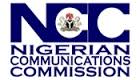 Key provisions of the Nigerian Communications Act 2003
Key provisions in the NCA 2003 include:
A repeal of the NCC decree 75 of 1992, as amended
The reform of the Nigerian Communications Commission as an independent Regulatory body for the Communications sector
Establishment of the National Frequency Management Council 
Establishment of the Universal Service Fund, to promote the widespread availability and usage of network services, especially the rural un-served and underserved areas of Nigeria.
6
Mandates of the Commission
Nigerian Communications Commission (NCC)
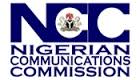 Mandates of Nigerian Communications Commission – NCA 2003
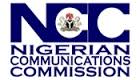 8
Mandates of Nigerian Communications Commission – NCA 2003 Cont’d
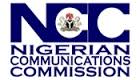 9
Structure of the Commission
Nigerian Communications Commission (NCC)
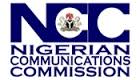 The Nigerian Communications Commission
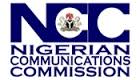 11
Governing Board
The Nigerian Communications Act 2003 provides for a Governing Board charged with “Administration of the affairs of the Commission”.
The Board consists of 9 Commissioners made up of:
1 Chairman (Non Executive)
1 Chief Executive (The Executive Vice Chairman)
2 Executive Commissioners and 
5 Non Executive Commissioners
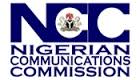 12
Organisational Struture
The Board
Commission Secretariat
Internal Audit
Public Affairs Department
EVC
Policy Competition and Economic Analysis
Projects Department
Special Duties
Licensing and Authorization
Executive Commissioner (Technical Services)
Executive Commissioner (Stakeholder Management)
New Media & Information Security Department
Technical Standards & Network Integrity
Human Capital & Infrastructure Group
Corporate planning & strategy Department
Consumer Affairs Department
Spectrum Administration Department
Compliance Monitoring & Enforcement Department
Finance Department
Legal & Regulatory Services Department
Treasury & Investment
Human Capital Department
Policy & Process Review
Cyber Security
Enforcement
Spectrum Planning
Consumer Policy Devt. & Monitoring
Wireless Network
Telecoms Law & Regulation
Compliance Monitoring
Information & References
Education Tech. & Innovation
Planning & Budgeting
Disputes and Litigation
Strategic & Performance Management
Administration Department
Fixed Network & Converged Services
Spectrum Assignment
Zonal Operations
Information Technology Department
Authorization & Licensing
Financial Accounting
Interconnection & Network Monitoring / QOS
Spectrum Utilization & Monitoring
Consumer Protection
Internet Governance
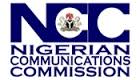 Zonal offices:
.  Lagos
.  Ibadan
.  Port-Harcourt
.  Enugu
.  Kano
13
Procurement Department
Information Security
Operation Relations & Correspondence
Spectrum Database management
Reporting & Reconciliation
New Tech Assessment
About Universal Access/Universal Service
The Universal Service Fund (USF) is a global phenomenon with over 50 countries as signatories to an International Telecommunications Union (ITU) agreement to set aside funds to provide access to technology to the citizenry of their country no matter where they live.

The World Summit on Information Society (WSIS) declares that - everyone, everywhere should have the opportunity to participate and no one should be excluded from the benefits the Information society offers.

Universal Service Fund (USF) is an opportunity for every National Government to extend the benefits of the Information Society to all communities
14
About USPF
The Universal Service Provision Fund (USPF) is Nigeria’s response to the Agreement with a mandate derived from section 112 of Nigerian Communications Act (NCA) 2003 to:

Promote the widespread availability and usage of network services and applications services throughout Nigeria by providing funding through subsidies and grants for the provision of network facilities and network services and application services to rural, unserved and underserved areas or to underserved groups within an institution or a community
TO DRIVE……
USPF DELIVERS ICT……
THROUGH……
GRANTS
SUBSIDIES
ECONOMIC EMPOWERMENT
Availability
Affordability
INCLUSIVE DEVELOPMENT
Accessibility
Programmes and Projects
The USPF has two broad programmes complementing each other in promoting Universal Access and Universal Service that facilitate Connectivity for Development (C4D):
Access
Connectivity
Mostly grant provision
Create demand
Result in viability of projects
Sustainability of projects by the new “digital lifestyle’’
Mostly subsidy provision
Lowering the entry level in rural    areas
Increase availability of                 services
BTRAIN (Backbone Transmission Infrastructure)
AMPE (Accelerated Mobile Expansion Programme) – BTS
UnICC (University Inter Campus Connectivity)
RuBI (Rural Broadband Initiative)
SKC - School  Knowledge Centre
TIKC -Tertiary Institutions Knowledge Centre
CRC – Community Resource Centre
IRC – Information Resource Centre
E-Accessibility
17
Implementation Approach/Methodology
Nigerian Communications Commission (NCC)
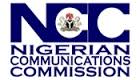 Implementation Approach and Methodology
The communications industry is a very dynamic industry. To keep up with this dynamism, Commission has adopted the following approaches to ensure implementation of its mandates:
 
1.	Development of Five (5) Strategic Management Plan
	This enables the Commission to prioritise, focus energy and resources, 	ensure all stakeholders are working towards the actualization of the our 	mandate. Currently, we have a five year plan (2014 – 2018), with the 	overarching objective of “improving Stakeholders satisfaction” in all frontier.

2.	Licensing Framework
 	Licensing is one of the key instruments for the 	actualization of the 	Commission’s mandate of regulating and promoting private sector 	participation in the deregulated communications industry.  Our licensing 	framework ensure all operators of telecommunications services must 	obtain a license before commencement of operations and must comply with 	the stipulated requirements.
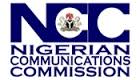 19
Implementation Approach and Methodology Cont’d
3. 	Regulations and Guidelines 
	The NCA 2003 empowers the Commission to issue Regulations and Guidelines 	on critical issues in the industry. Over the years, as technology and new 	business practices unfold, the Commission has issued a number of Regulations 	and Guidelines 	through engagement with stakeholders from conception to 	actualisation. These Regulations and Guidelines can be found on our website.


      Compliance Monitoring
	This is a critical components of the Commission’s activities. It is designed to 	ensure 	that operators and licensees are in compliance and adherence to the 	conditions of each license and all associated Regulations and Guidelines.
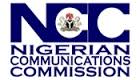 20
Implementation Approach and Methodology Cont’d
5. 	Compliance Enforcement
	Where breaches are identified and necessary efforts to rectify them are not observed, 	sanctions are imposed and enforced. 

6. 	Consumer Education and Protection
	A key responsibility of the Commission is the protection of the right of consumers. To 	achieve, this, several platforms were created where consumers can be protected, 	informed and educated of their right to service and redress where necessary. The 	Commission also provides second level consumer complaints resolution services. 

        Universal Service Provision Fund 
	This is a special purpose vehicle mandated by law to promote the widespread 	availability and usage of network services and applications services throughout Nigeria 	by providing funding through subsidies and grants for the provision of network facilities 	and network services and application services to rural, unserved and underserved 	areas or to underserved groups within an institution or a community
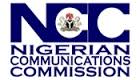 21
Membership of statutory Committees /International Bodies
To maintain Nigeria’s position as a leader in the Global ICT Community and to ensure steady flow of Foreign Direct Investment (FDI) a number of partnerships are maintained:

1. ITU (International Telecommunications Union): 
Nigeria became a member of the ITU on 11th April, 1961. Nigeria was elected into the Council of the ITU in 2010.  

Nigeria has become a key player in the decision making mechanism of the ITU ensuring that Nigeria’s and indeed Africa’s interests are supported by the ITU.
Membership of statutory Committees /International Bodies Cont’d
2. Commonwealth Telecommunications Organisation (CTO)
It is the oldest and largest Commonwealth organization engaged in multilateral collaboration in the field of Information and Communication Technologies (ICTs).  It supports its members in integrating ICTs to deliver effective development interventions that enrich, empower, and emancipate people within the Commonwealth and beyond. 
The Commission has facilitated Nigeria’s active participation in the work of the CTO. Nigeria has sat on the Executive Committee of the CTO since 2011, as 2nd Vice-Chair, 1st Vice Chair and Chair from 2012 to date.
The Present Secretary General of the CTO is also a Nigerian (Engr. Shola Taylor)
Membership of statutory Committees /International Bodies Cont’d
3. African Telecommunications Union (ATU) 
ATU was founded in Kinshasa in 1977 as a specialized agency of the Organization of African Unity (OAU) now African Union (AU) in the field of telecommunications. 
The Commission has facilitated Nigeria’s election as member of the ATU Administrative Council
4. West African Telecommunications Assembly (WATRA) 
It was established in November 2004 by governments of 15 member states in the Economic Community of West African States (ECOWAS) sub-region and Mauritania.

WATRA is headquartered in Nigeria and the Commission has facilitated the maintenance of the headquarters. 
Nigeria held the position of Secretary General for 8 years with Niger ascending to that position in 2014
INTERNATIONAL ICT RECOGNITION FOR NIGERIA
The nation has also received international recognition for the following:
Child-On-Line Programme
ITU WTDC – Chairman Committee 4 ( ITU – D) working methods
ITU Council Member
ATU Council Member
WRC – Chairman 
ITU – R Joint Task Group 4-5-6-7
Scorecard
Nigerian Communications Commission
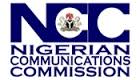 Scorecard - Teledensity
Teledensity as @ November 2015 is at 110%
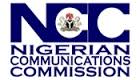 27
Scorecard – Contribution to GDP
Telecommunications sector has an 9.5% contribution to GDP in 2015
28
Registered and Active Operators and Subscribers
150,660,631  is the Total Number of Active Subscribers as @ September 2015. As indicated in the table below:
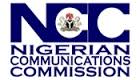 29
Active Internet Subscriptions Nov 2014 - Nov 2015
The graph below shows that the total active internet subscriptions in November, 2015 is  97,984,736.
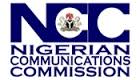 30
Challenges and Possible Solutions
Nigerian Communications Commission
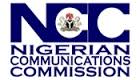 Major Challenges
The following critical challenges bedeviling the industry have major impact/effect on the quality of telecommunications services provision.
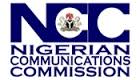 32
Major Challenges Cont’d
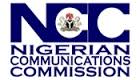 33
Efforts at addressing the Challenges
QoS
The Commission has been forthright in applying the relevant sections of the Quality of Service (QoS) Regulations 2012. Regular monitoring exercises are carried out to ensure operators stay within approved threshold. This has ensured the continual improvement of quality of service delivery by operators in spite of the environmental challenges. 
Multiple Regulation and Taxation 
These have been major challenges bedeviling the industry. It has affected the deployment of infrastructure and the expansion of telecommunication services. However, the Commission is engaging with relevant authorities to harmonize these taxes and regulations.
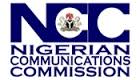 34
Efforts at addressing the Challenges - Cont’d
Efforts at addressing the challenges -  External cont’d
Insecurity
Insecurity in the nation affects both man and business. From the telecommunications perspective, SIM card registration was conceptualized to ensure SIMs can be traced to identifiable individuals. The Commission will continue to work with operators to ensure this exercise is not discarded.

Power Supply
The improvement of power to the sites of telecommunications services providers will have the dual effect of reducing operating costs and improving quality of service delivery.
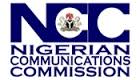 35
Efforts at addressing the Challenges - Cont’d
Harmonisation of Right of Way (RoW) Charges
The current high RoW charges across different states of the federation have negatively impacted the required expansion and rollout of fiber optic across the country. Harmonization of RoW will increase investment and expansion of critical transmission infrastructure.
Damage to Infrastructure and Vandalisation
The passage of the CNI bill will class telecommunications infrastructure across the country as critical national assets. This will improve the security of the infrastructure from vandalisation. Construction of roads with fiber optic ducts pre-laid will also reduce incidence of vandalisation and theft.
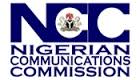 36
Conclusions
Nigerian Communications Commission
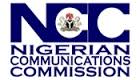 Conclusion
The next frontier for communications in Nigeria is BROADBAND.  Access to broadband,  Adequate broadband and Sustainable broadband.  In the years to come, telecoms contribution to GDP would experience significant increase as a result of broadband availability. 
The Commission will continue to put in its best in the discharge of  its mandates. It is our believe that the communications industry under the leadership of the Honourable Minster, will experience more quantum leaps and retain its current leadership role in the telecommunication space.
NIGERIAN COMMUNICATIONS COMMISSION ©
2015
38
Thank you!
PROF. GARBA UMAR DANBATTA, FNSE  (EXECUTIVE VICE CHAIRMAN/ CHIEF EXECUTIVE OFFICER) NIGERIAN COMMUNICATIONS COMMISSION423 AGUIYI IRONSI STREET
MAITAMA, ABUJAWWW.NCC.GOV.NG
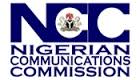